Välkomna Vux 2.0 - Digitaliserar vuxenutbildningen
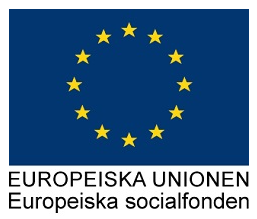 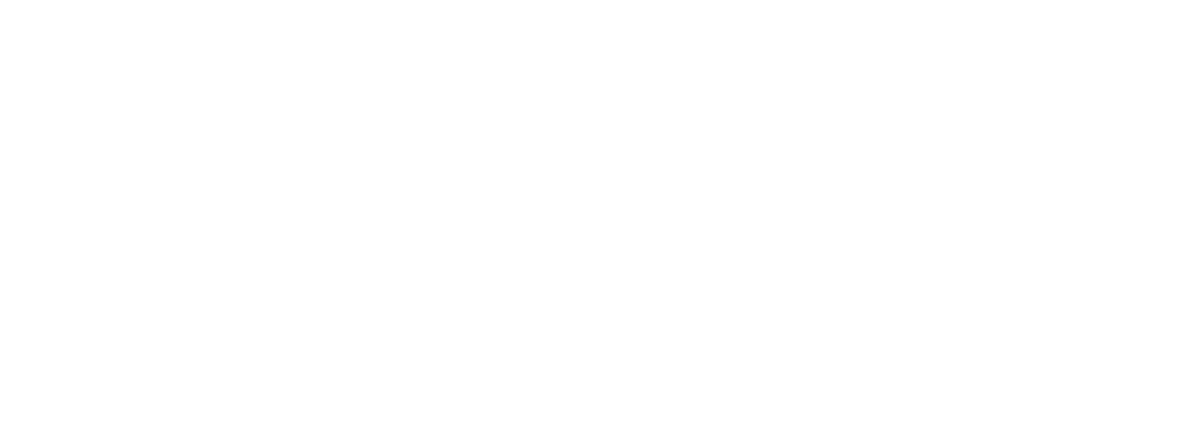 Vux 2.0
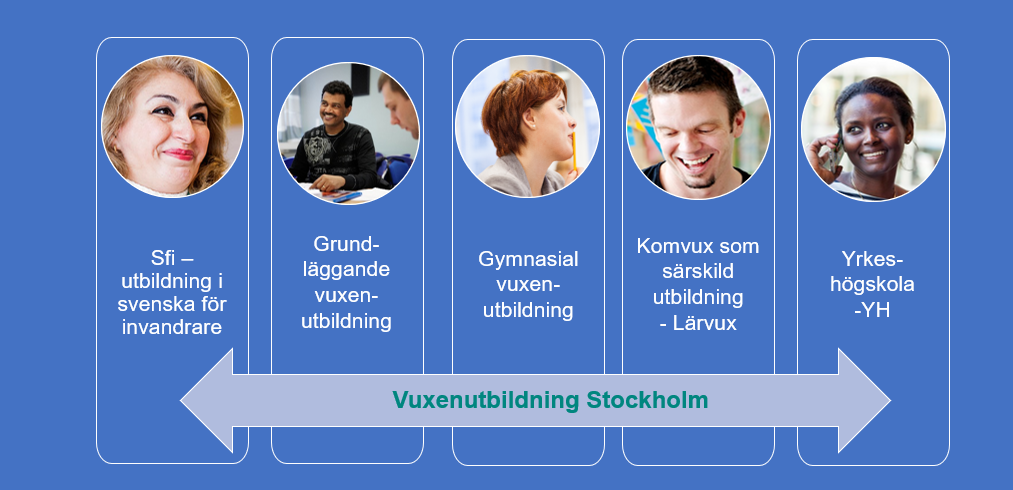 Vuxenutbildningen
Heterogen
Komplex
Introduktion
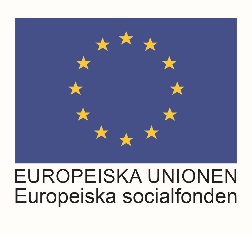 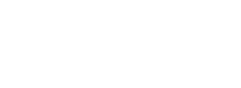 [Speaker Notes: Mikael

Kolla med Sara om originalbilden finns

Organisation
Ca 10 000 elever/år
Totalt ca 50 000 elever/år

Komplexitet
Skolorna och deras olika inriktning]
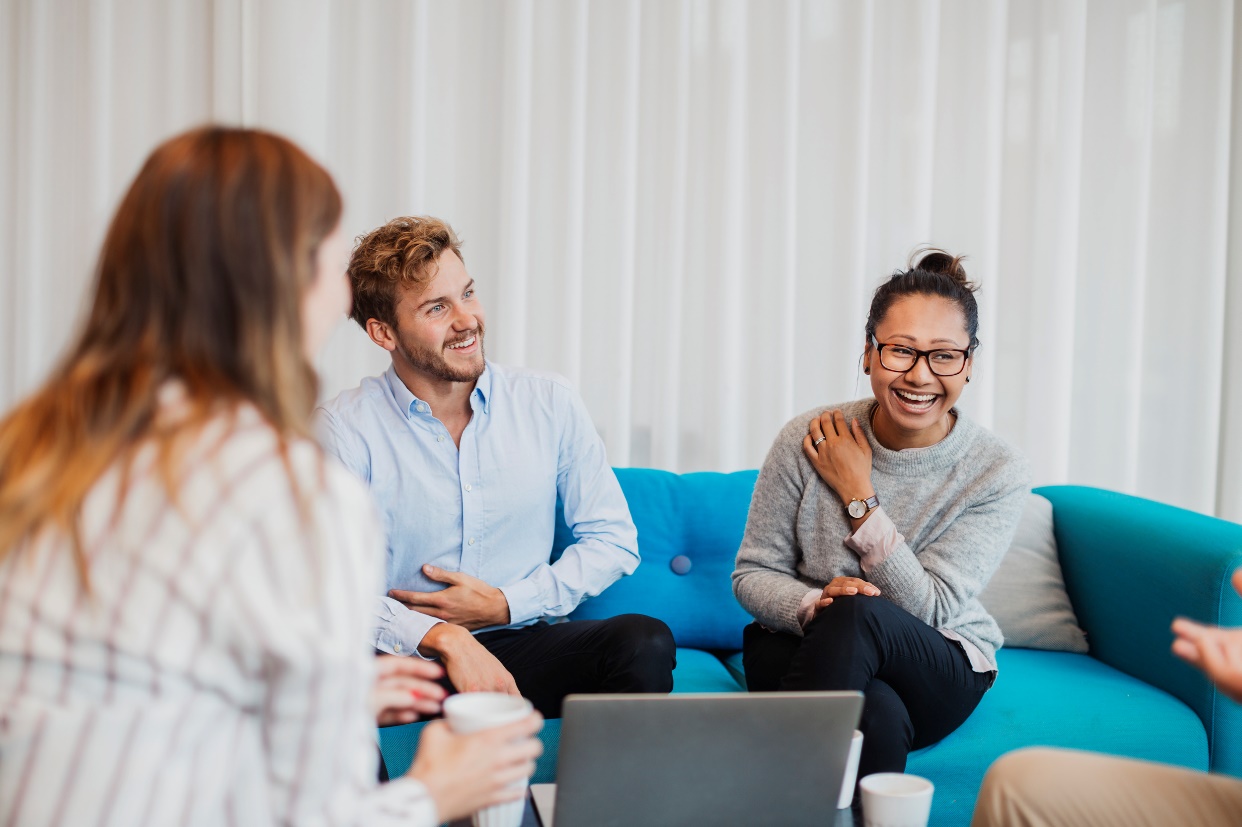 Digitalisering 2017 – vart befann vi oss
Den förändrade lärarrollen
Start av Vux 2.0 
Helheten och olika arbetssätt
Digitala enheter
Nya arbetssätt
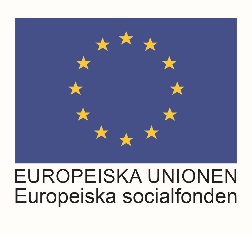 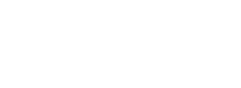 [Speaker Notes: Marcus

Analys och planeringsfas

Exempelvis Söderorts lärare hade inga datorer

Skolplattformen -]
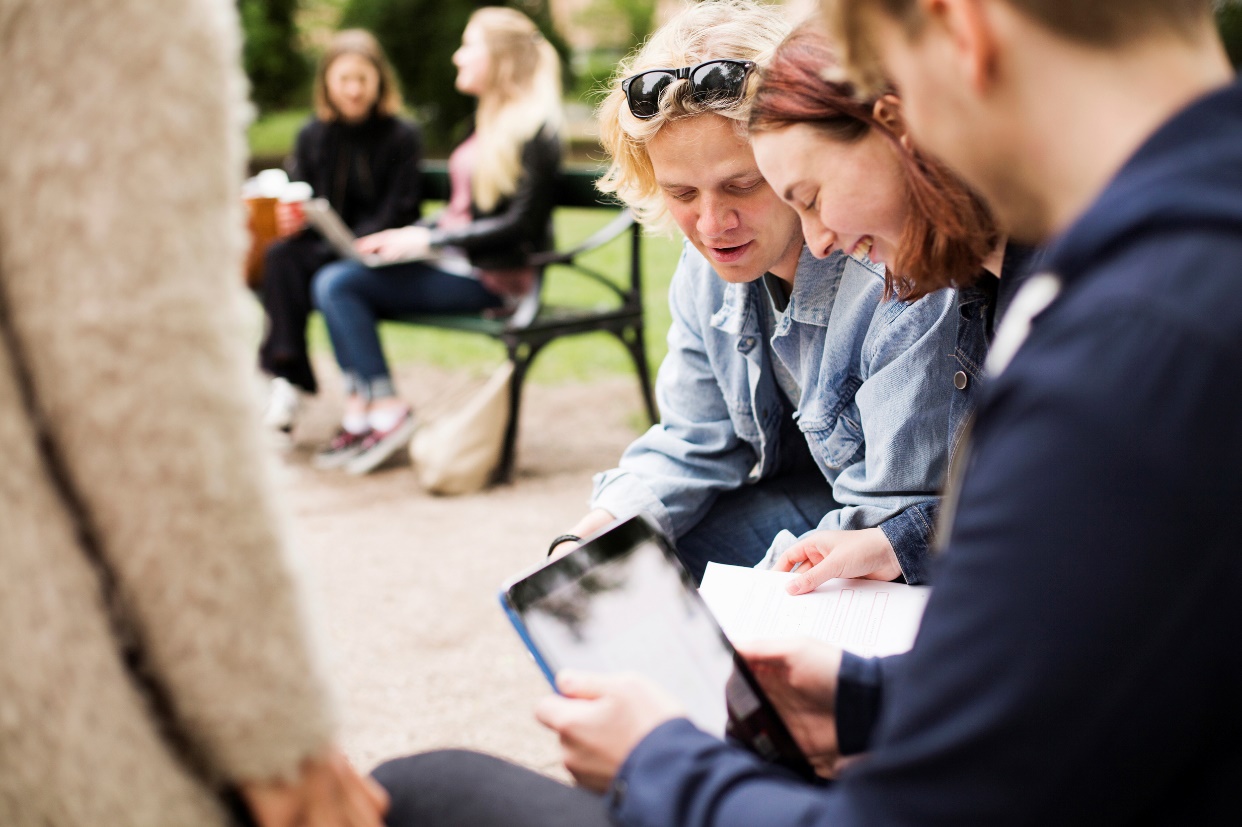 Vägen framåt – tiden innan pandemin
Kompetensutveckling
Externa utbildare – möjligheten till påverkan
Lärare och skolledare fick utbildning 
Utbildning förvaltningsledningen
Många olika digitala verktyg
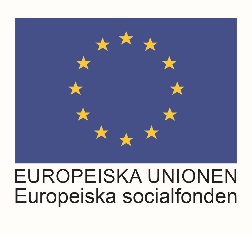 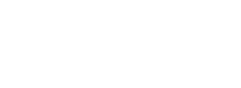 [Speaker Notes: Marcus 

Fast schema olika utbildningar]
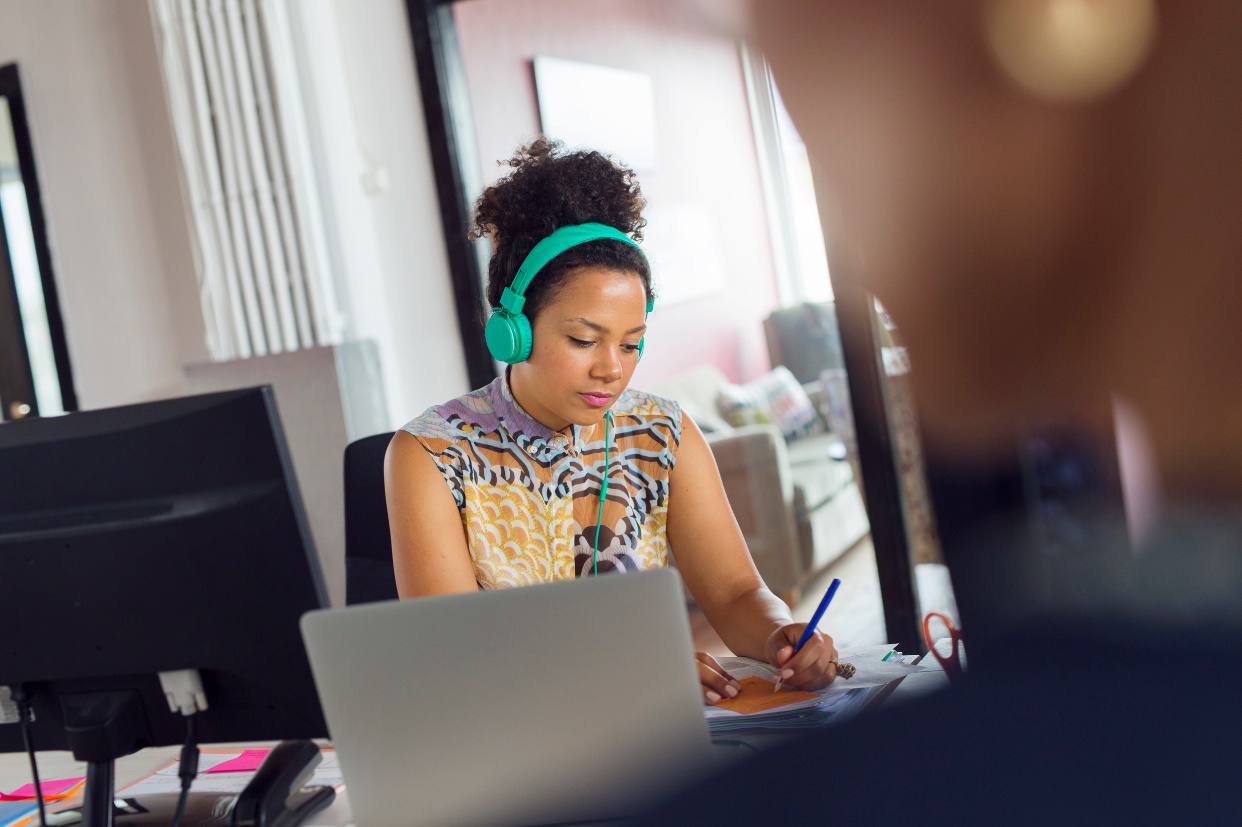 Snabb omställning - Vux 2.0 och det digitala kompetenslyftet/infrastruktur
Pandemi
Snabb omställning
Interna utbildare
Mer supportmöjligheter
Infrastruktur
Skolplattformen
Teams
Digitala enheter
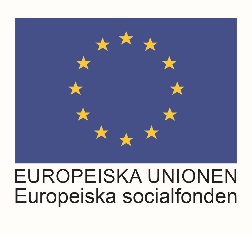 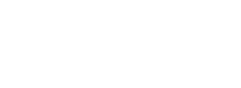 [Speaker Notes: Mikael]
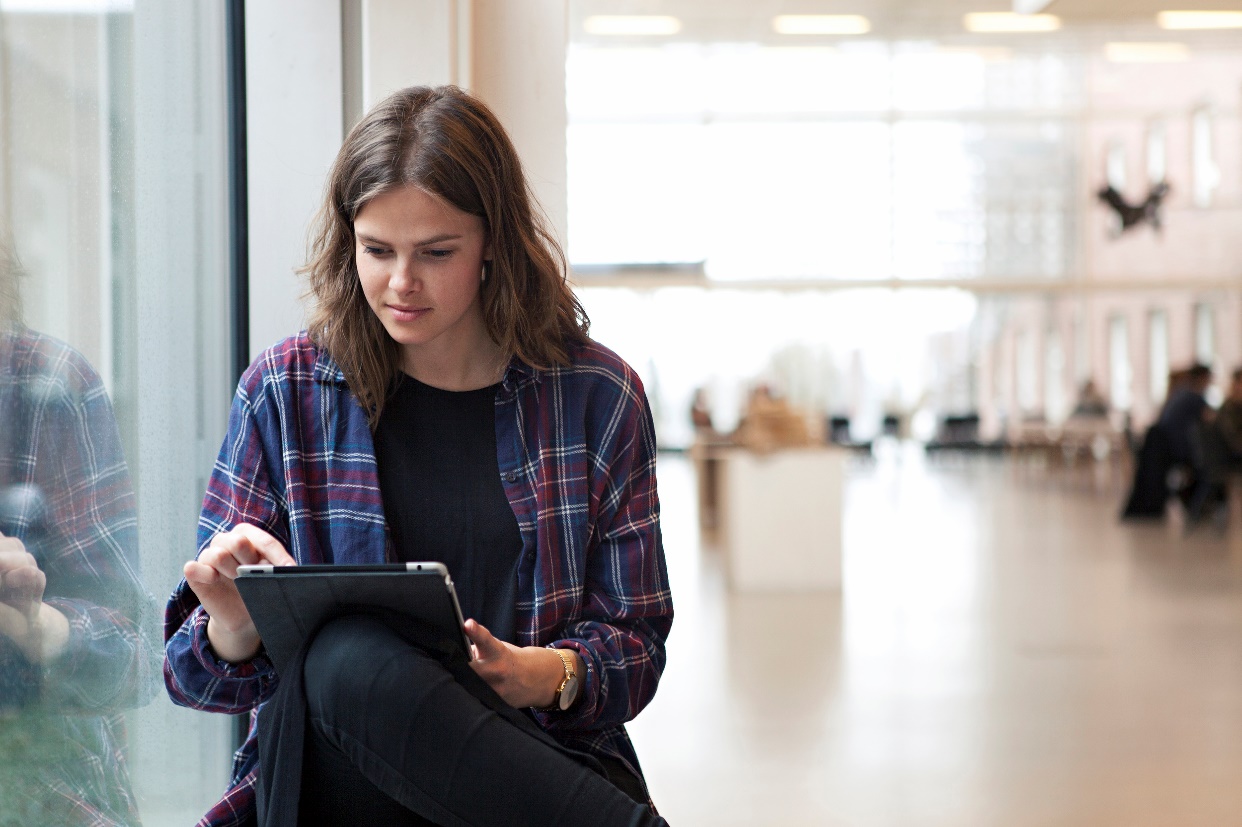 Lärdomar och misstag
Förankra tidigt
Arbetsgrupper / Ambassadörer
Organisera digitaliseringen 
En del tekniska problem måste lösas snabbare
Digitala enheter för elever
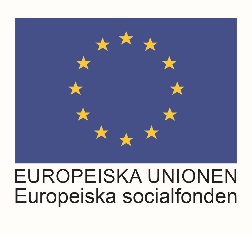 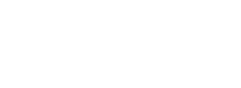 [Speaker Notes: Mikael]
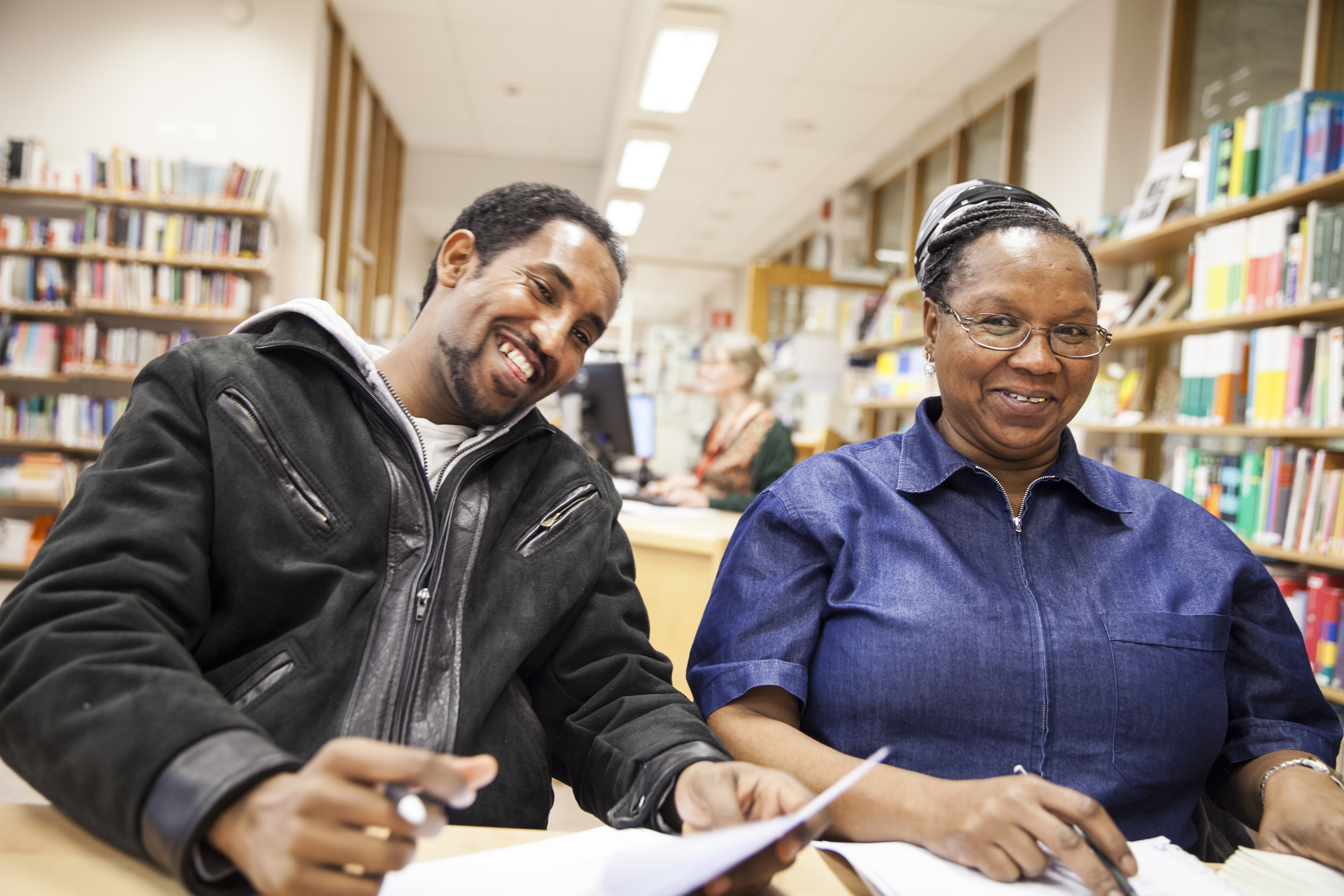 Framtiden är redan här
Smarta prov
E-utbildningar
Strukturer för undervisnings Team
Utbildningar oberoende av tid och plats 
Handlingsplan för digitalisering
1-1 för elever
Hybrid/fjärr/distans
https://vuxpedagog.stockholm.se/projekt-och-utveckling/avslutade-projekt/vux-2-0/
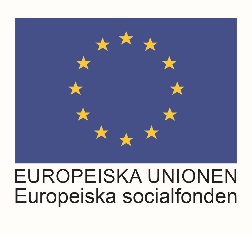 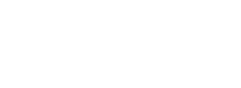 [Speaker Notes: Mikael]
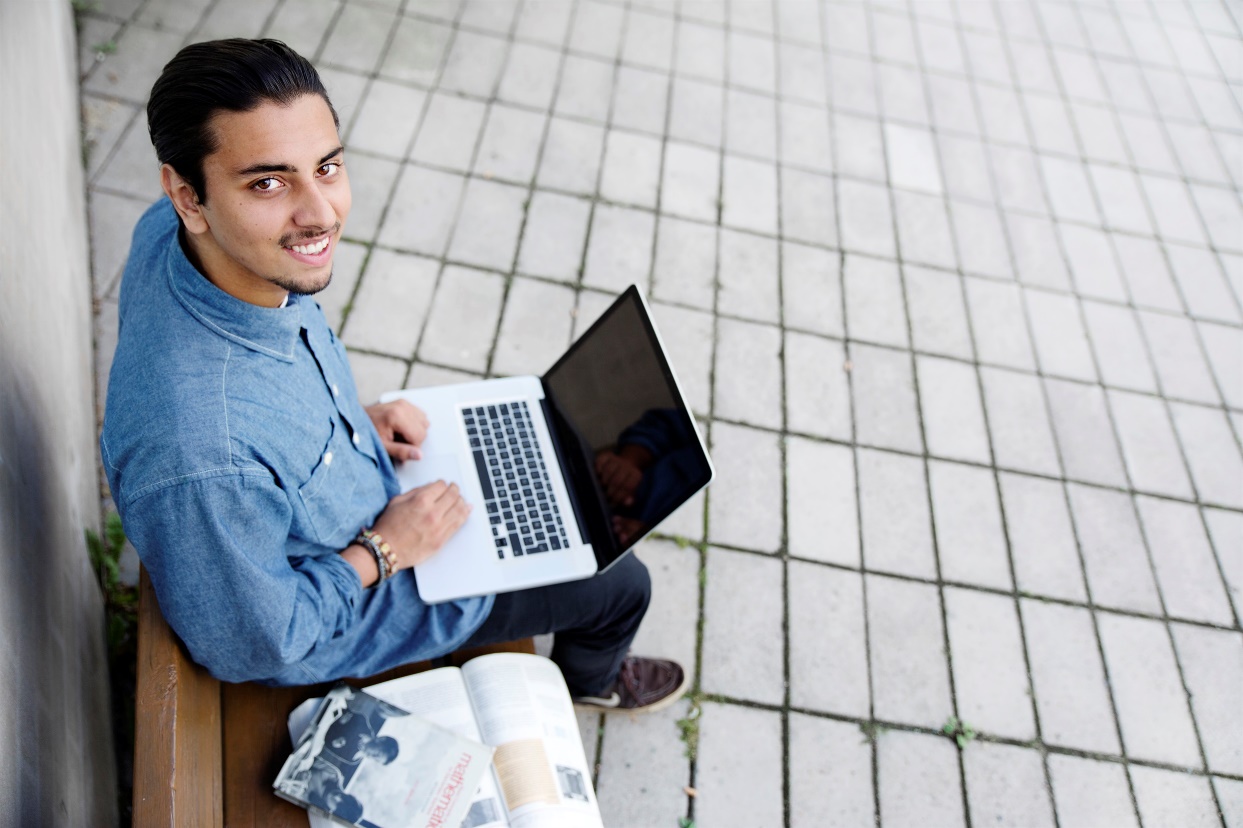 Frågor?
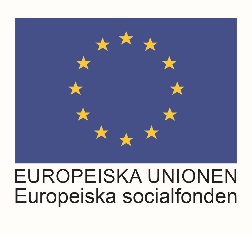 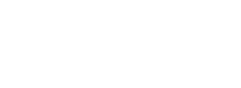